ANNOUNCEMENTS
Oct. 25, 2019
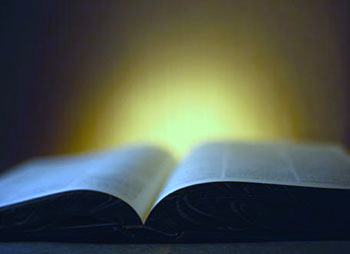 God’s  Promise  for the week
“The Lord is close to the broken-hearted; and 
those who are crushed 
in spirit he saves.” 
                                      Ps 34: 19
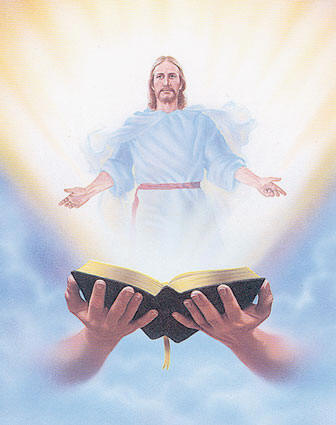 Welcome
Guest
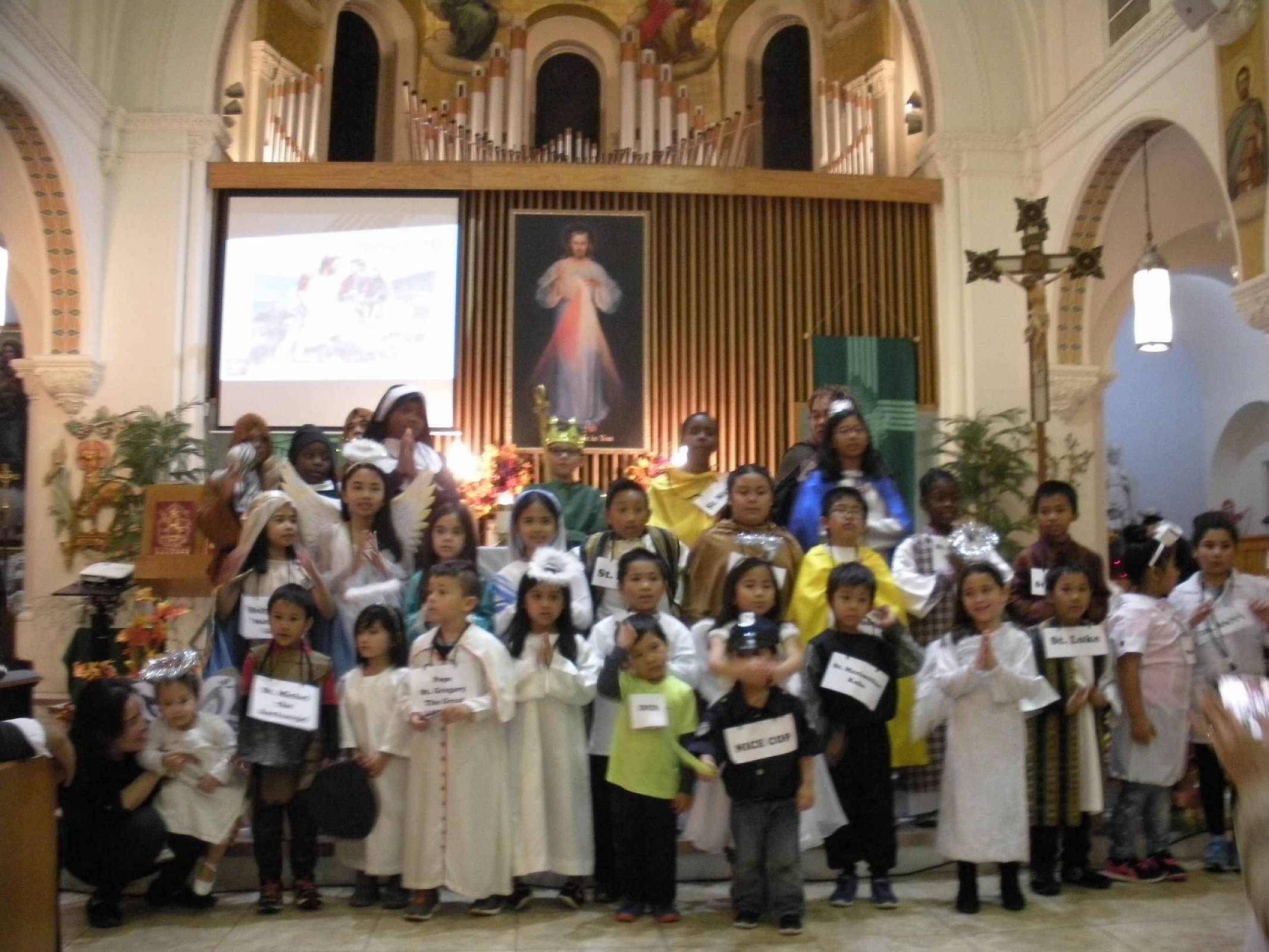 Parade of Saints
 by MARK 10
Friday, Nov. 1, 2019
Divine Mercy Parish.
** Before recessional of Healing Mass, please bring 
treats and candies for Mark 10 children.
Prayer Healing 
Seminar II
Nov. 23 - 24, 2019  7 am – 6 pm
2nd floor Library, 
Divine Mercy Parish, Rahway, NJ
Email prayer.healing@BLDNewark.com to RSVP, or Register online at www. BLDNewark.com and click on 
Prayer Healing Seminar II flyer
[Speaker Notes: All graduates of Prayer Healing Seminar 1 are invited to participate in the second part of this 2-part seminar /retreat. 

Email prayer.healing@BLDNewark.com to RSVP, or Register online at www. BLDNewark.com and click on Prayer Healing Seminar II flyer]
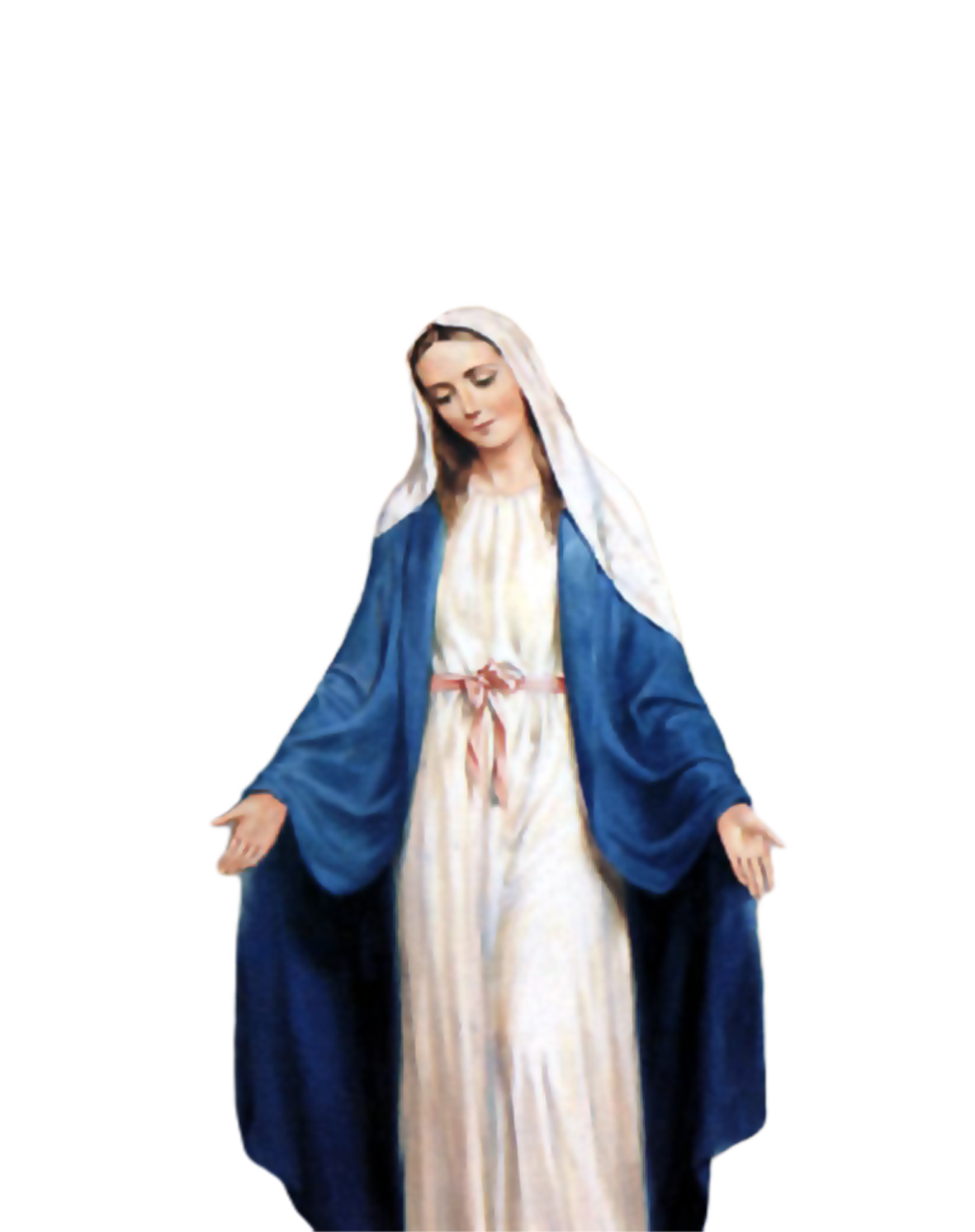 Medical Mission 2020
Jordan, Guimaras, Philippines
February 10 to 13, 2020
2000 Hail Mary’s for the Medical Mission
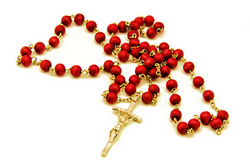 Saturday, January 25, 2020 
at the DMP Library
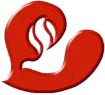 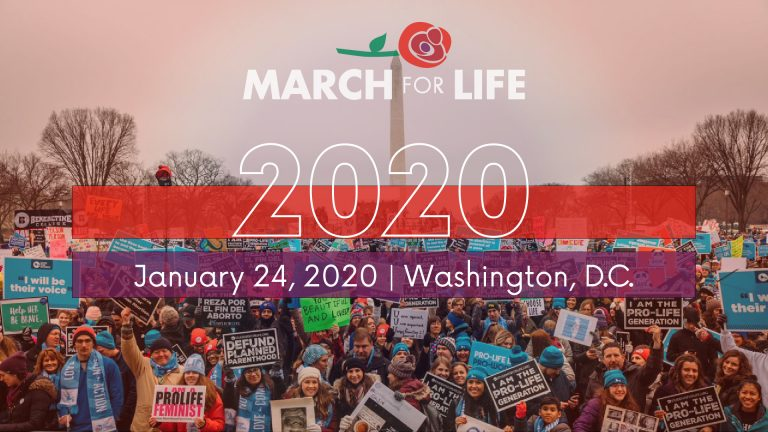 FRIDAY, JANUARY 24, 2020
Washington DC
?
?
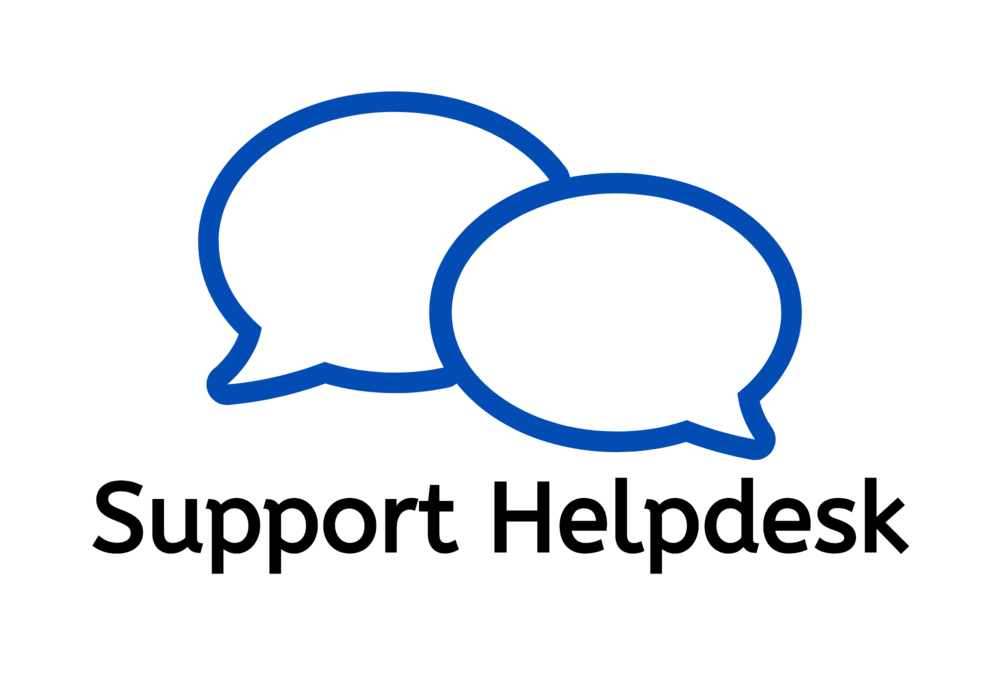 ?
If you have questions
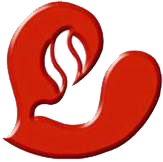 e-Giving
email
BLD
Photo ID
password reset
BLD Secretariat
Available tonight at the auditorium
Marshaling 
Schedule
Nov. 1, 2019
Formation
Apostolate
ORDER
“Be merciful…”

          Lk 18:13b
DIRECTIONS
Go to confession regularly.
Pray with a contrite heart.
Intercede & provide for the needs of the poor and lowly.